PART 2: EXCLUDED FROM GDP
Directions: For each of the following slides, find pictures online for the four components of GDP.  Define each and explain how your picture relates to the component.
Intermediate products
Second-Hand sales
Nonmarket Transactions
Underground Economy (Black Market)
Transfer Payment (Cash Transfers )
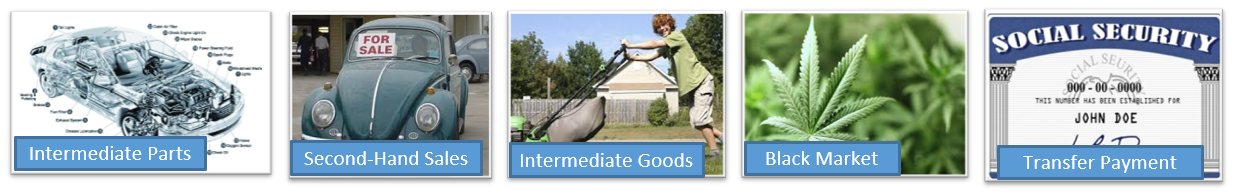 INTERMEDIATE PRODUCTS
Formal Definition:
Description of Picture:
Place picture here
SECOND-HAND SALES
Formal Definition:
Description of Picture:
Place picture here
NON-MARKET TRANSACTIONS
Formal Definition:
Description of Picture:
Place picture here
BLACK MARKET
Formal Definition:
Description of Picture:
Place picture here
TRANSFER PAYMENTS
Formal Definition:
Description of Picture:
Place picture here